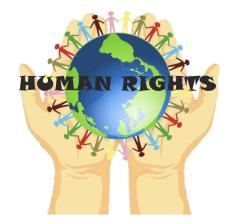 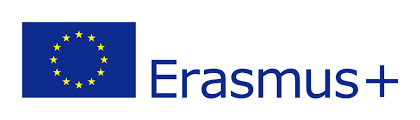 2020-1-SK01-KA229-078211
Human Rights Education
II. Primary school Varazdin
Croatia
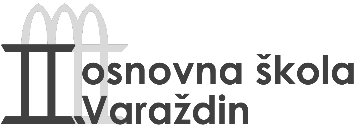 Final works
Poster
Link to the poster:
https://www.thinglink.com/scene/1725495162655736294
Digital poster - Thinglink tool
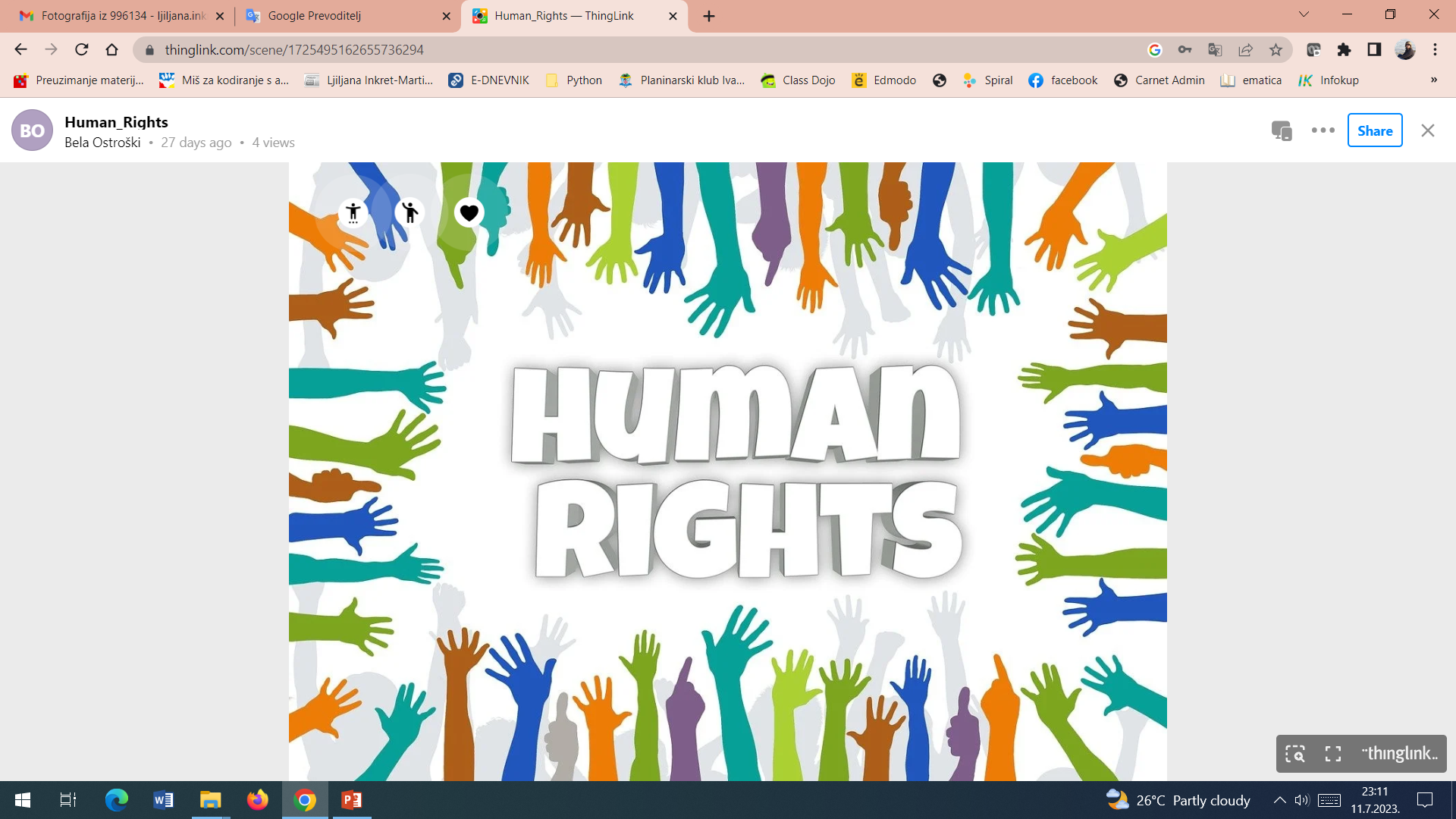 import random
 
class IgraCovjeceNeLjutiSe:    def __init__(self, broj_igraca):        self.broj_igraca = broj_igraca        self.pozicije = [0] * broj_igraca        self.pobjednik = None
 
    def potez(self, igrac, broj_ocjena):        trenutna_pozicija = self.pozicije[igrac]        nova_pozicija = trenutna_pozicija + broj_ocjena        if nova_pozicija > 39:            nova_pozicija = 39 - (nova_pozicija - 39)        self.pozicije[igrac] = nova_pozicija
 
        if nova_pozicija == 39:            self.pobjednik = igrac
 
    def provjeri_pobjedu(self):        return self.pobjednik is not None
 
    def ispisi_plocu(self):        for i in range(self.broj_igraca):            print("Igrac {}: {}".format(i + 1, self.pozicije[i]))
 
    def igraj(self):        while not self.provjeri_pobjedu():            for i in range(self.broj_igraca):                if not self.provjeri_pobjedu():                    print("\nRed je na igracu {}.".format(i + 1))                    raw_input("Pritisnite Enter da bacite kocku...")                    broj_ocjena = random.randint(1, 6)                    print("Igrac {} je dobio {}.".format(i + 1, broj_ocjena))                    self.potez(i, broj_ocjena)                    self.ispisi_plocu()
 
        print("\nPobjednik je igrac {}!".format(self.pobjednik + 1))
 
# Primjer pokretanja igre s 4 igracaigra = IgraCovjeceNeLjutiSe(4)igra.igraj()
Man don`t get angryPython program
Man don`t get angryPython program
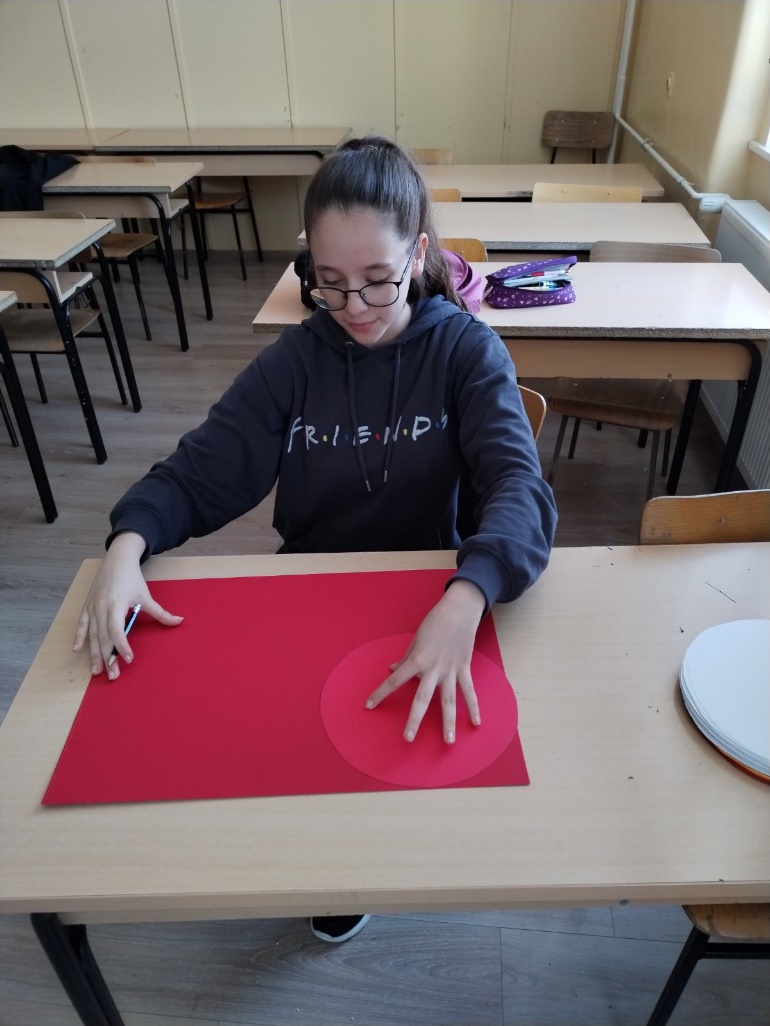 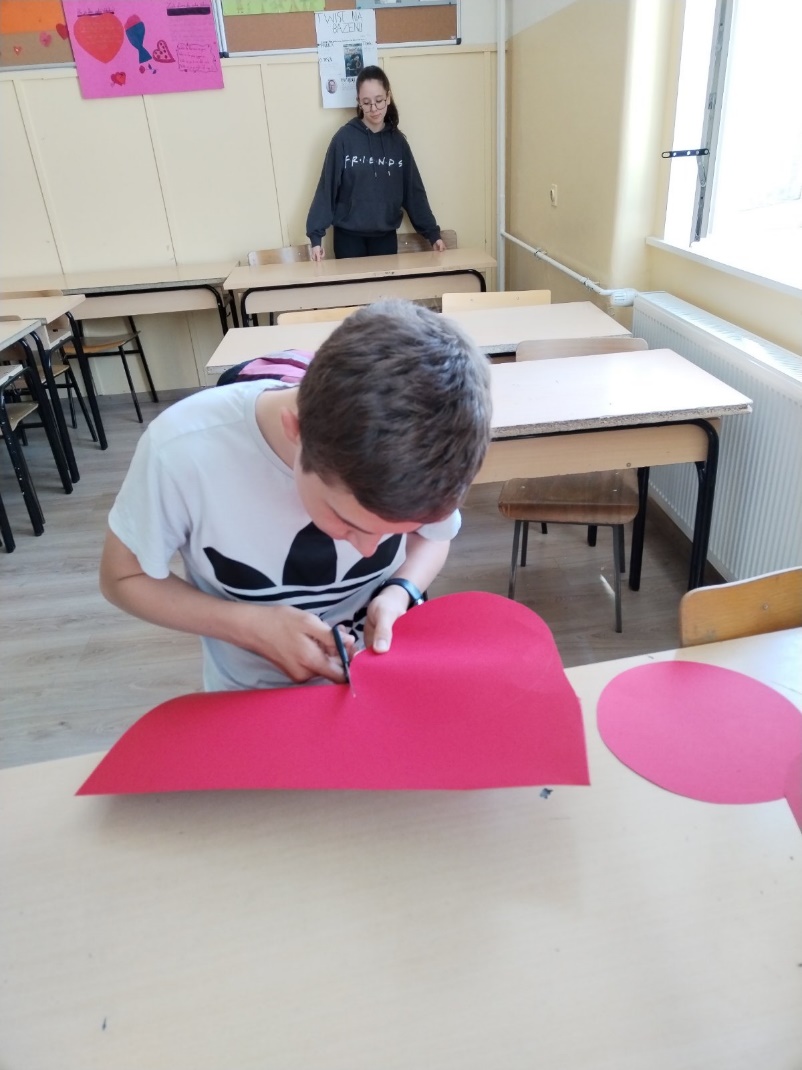 Man don`t get angry- making a game
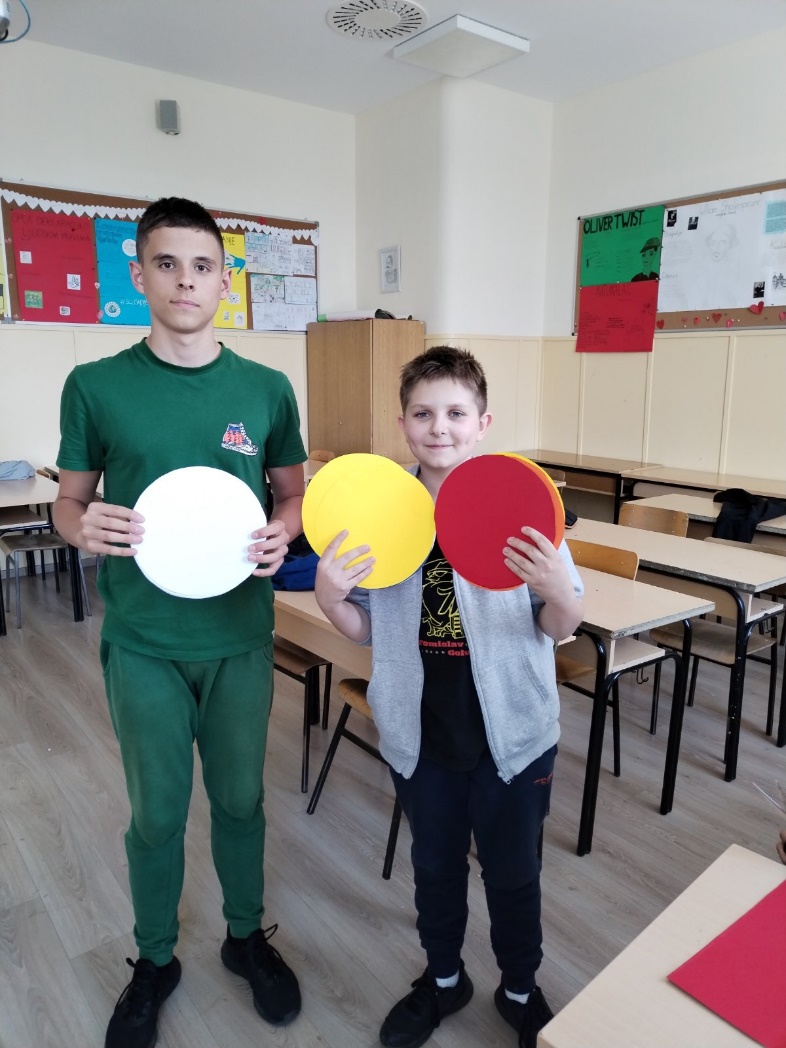 Man don`t get angry- making a game
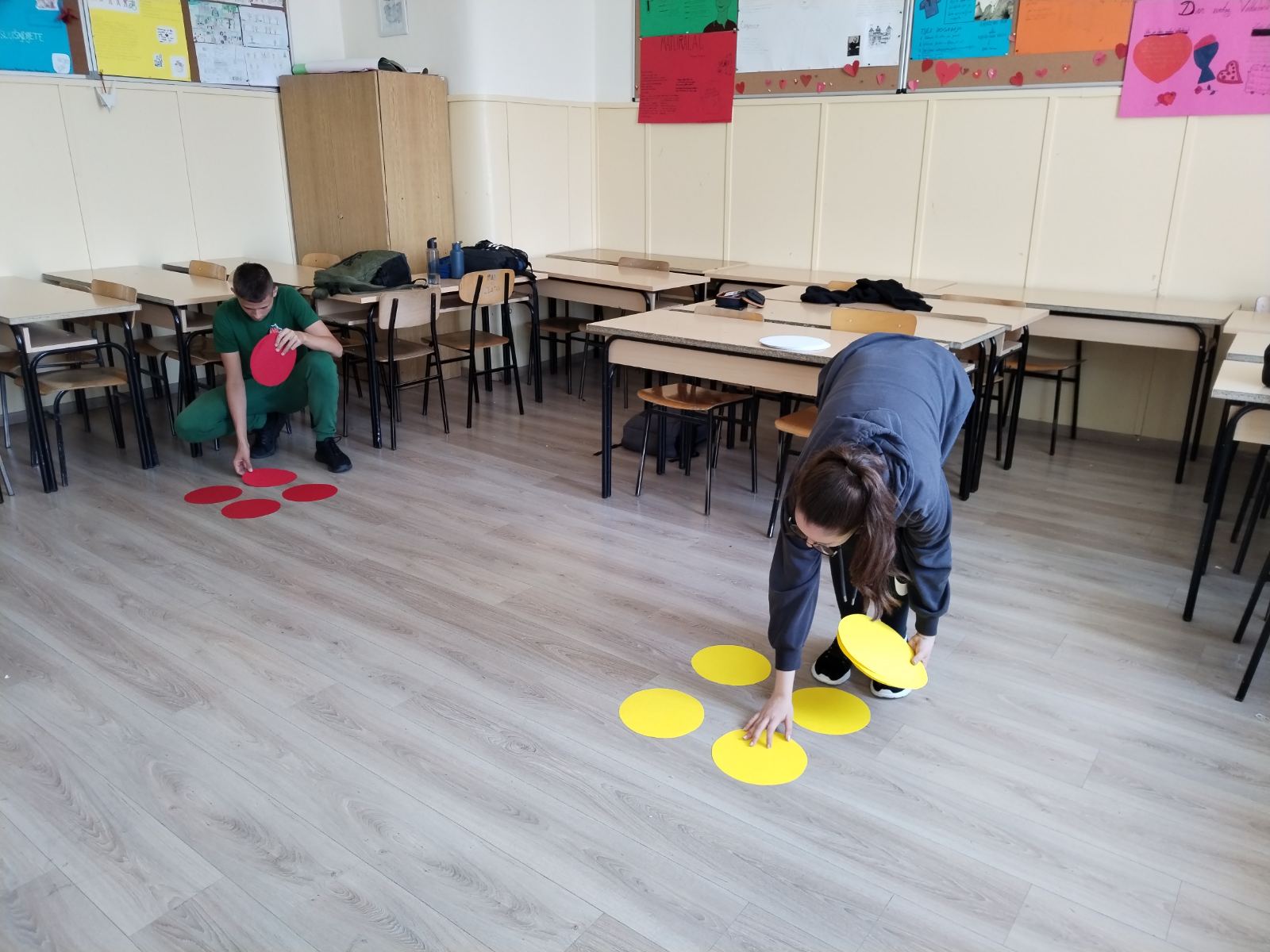 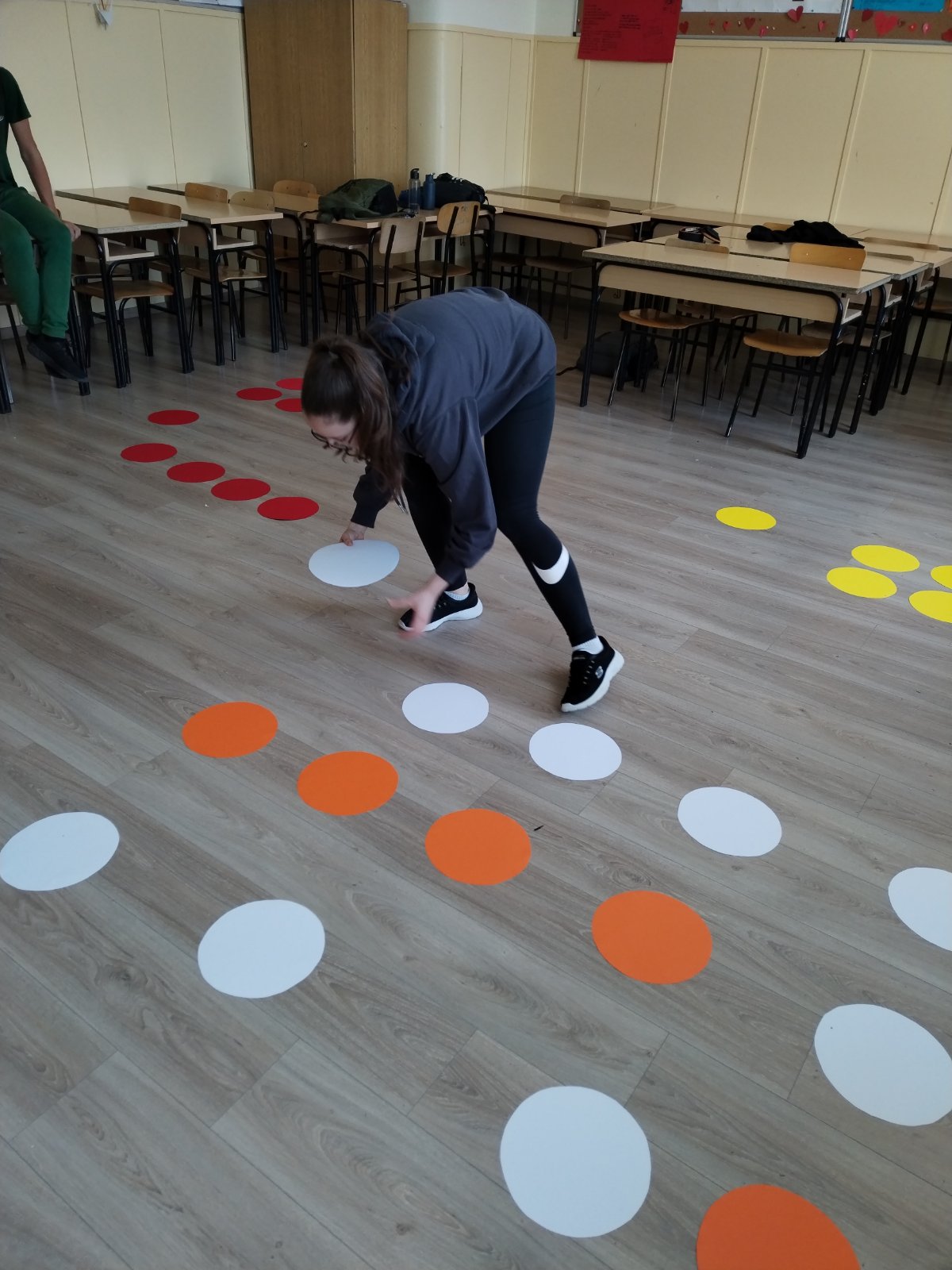 Man don`t get angry- making a game
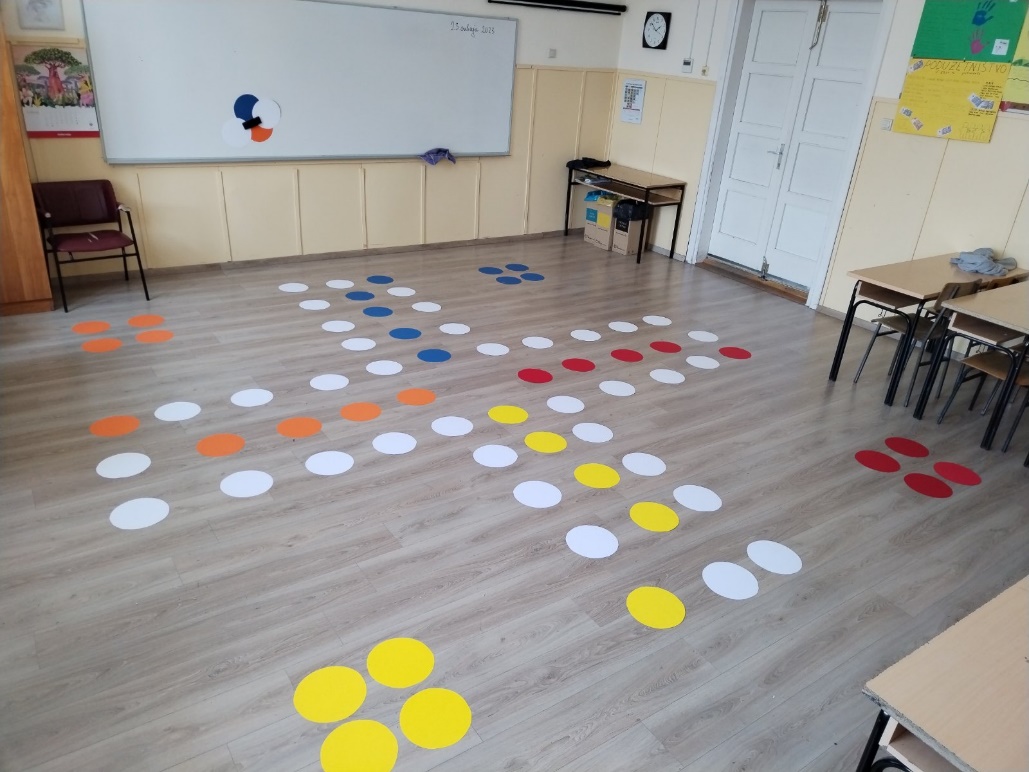 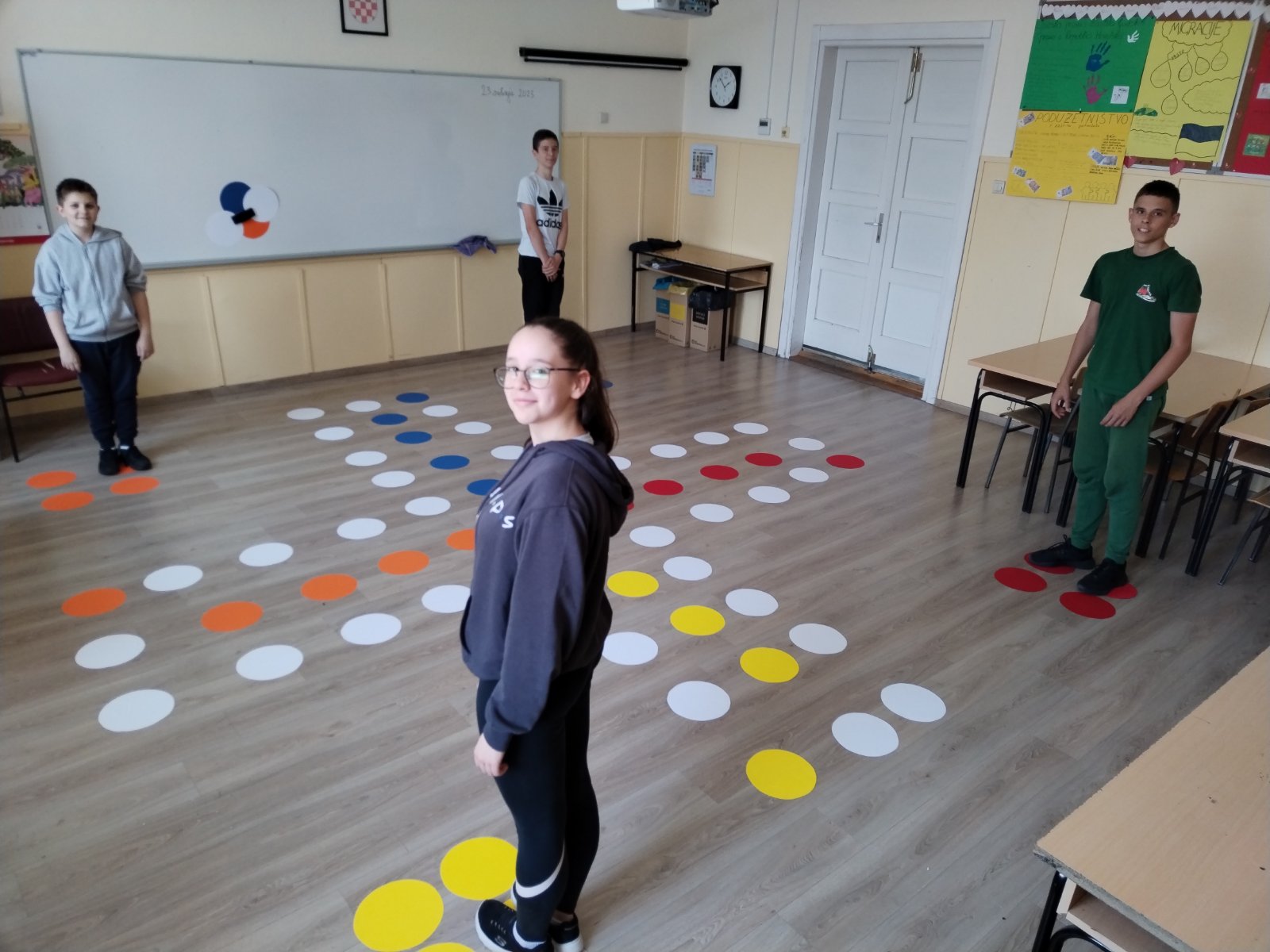 Man don`t get angry- the game
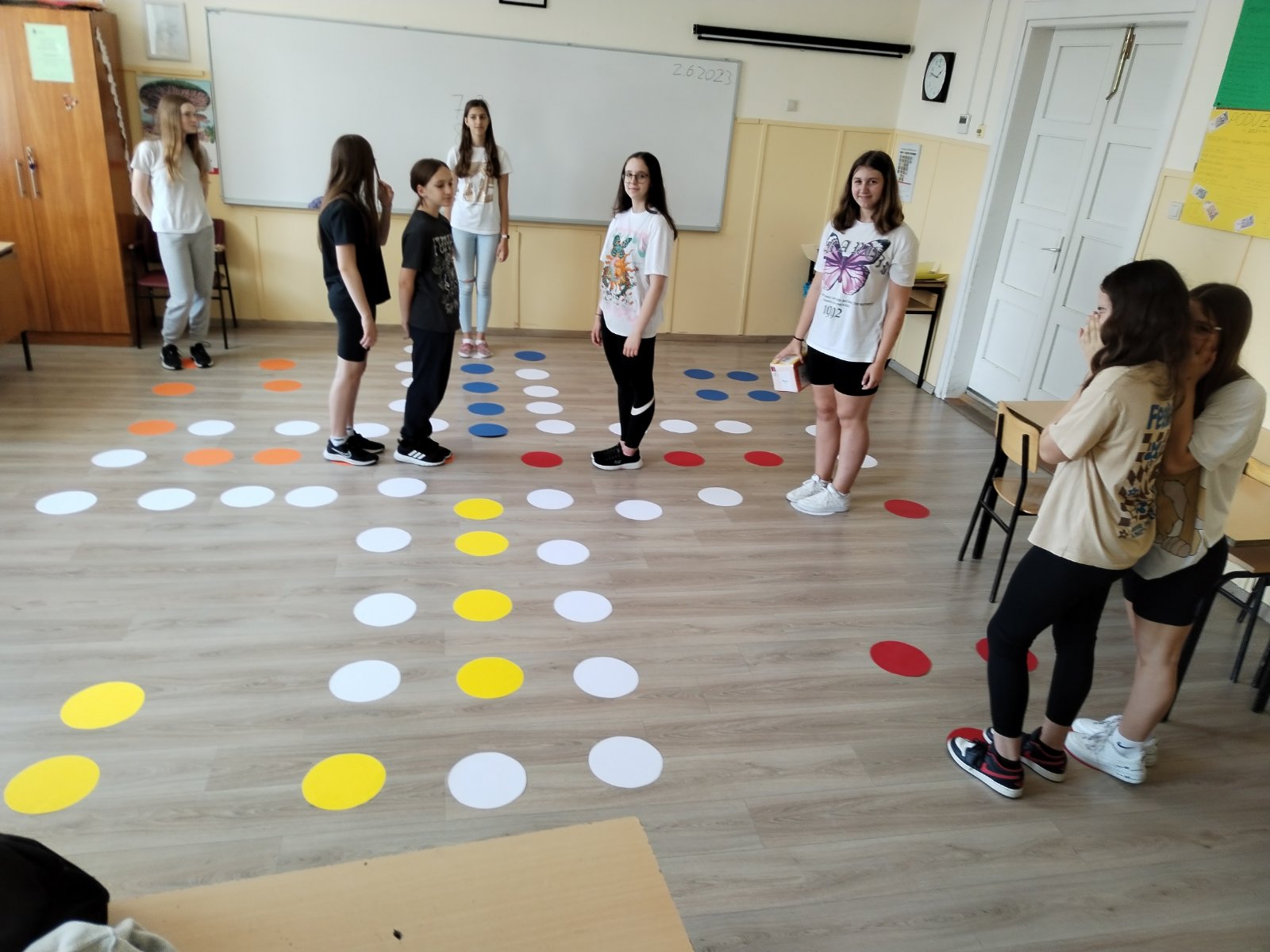 Man don`t get angry- the game